The original view of “heaven and earth”
In the beginning God created the “shamayim” (heavens) and ”erets” (earth). Gn 1:1
God called the firmament “shamayim”. V. 8
In other words: heaven is not in the sky, heaven is the sky! Gn 15:5; Gn 26:4; Gn 27:28
Focal point of heaven and earth
After the creation we see God and man (dwelling) together in a sacred place: garden in Eden. Gen 2
Sin, however, entered the garden and man was removed from it. Gen 3:22-24
Sin spread outside the garden further corrupting the earth. Gen 4:16
Biblical authors view God’s dwelling “in heaven”
While man continues to live (and defile) on earth God is said to be “in heaven”. 
God calls Abraham “from heaven”. Gen 22:11
Jacob’s dream ladder: angels going/up between heaven and earth. Gen 28:12
By the New Testament this distinction is clear:
Jesus views God as being “in heaven”. Matt 6:9
Paul distinguishes the “skies” from God’s dwelling place. 2 Co 12:2
The “house of God”the place where heaven and earth meet
The “house of God” became the gateway between heaven and earth: where God and man are together again. Cp. Gen 28:16-18, 22
Thus, the tabernacle/temple would be that overlapping space for man and God to be together. Lev 26:11-12; cp. Gen 3:8
The architectural build of the tabernacle directly links back to the garden: Man and God together. Exo 25-40
[Speaker Notes: https://derekzrishmawy.com/2012/12/07/9-reasons-the-garden-of-eden-was-a-temple/ 
Derek Rishmawy: 9 REASONS THE GARDEN OF EDEN WAS A TEMPLE

G.K. Beale is a bit of an expert on the subject of the Temple in biblical theology. He did happen to write a whole book on it.
1. In the later OT the Temple was the place of God’s special presence where he made himself known and felt to Israel. That is exactly how his walking with Adam and Eve in the Garden is depicted. (Gen. 3:8)
2. Adam is placed in the garden to “cultivate (abad)” and “keep (samar)” it (Gen 2:15). The same two words are translated elsewhere “serve” and “guard”, and when they appear together, they are either referring to Israelites serving or obeying God’s word, or more usually, to the job of the priest in guarding and keeping the Temple. (Num. 3:7-8; 8:25-26; 1 Chron. 23:32) Elsewhere Adam is portrayed dressed in the clothes of the high priest, functioning as a high priest. (Ezek 28:11-19; see Beale, pg. 618 on this for more argumentation.)
3. The tree of life served as a model for the lampstand, which was clearly shaped as a tree, in the Temple.
4. Israel’s later Temple was made with wood carvings of flowers, palm trees, etc. meant to recall Eden’s garden brilliance  (1 Kings 6:18, 29, 32, 35); pomegranates were also placed at the bottom of the two stone pillars in the Temple. (7:18-20)
5. The entrance to the Temple was to the east, on a mountain facing Zion (Ex. 15:17), just as the end-time temple prophesied in Ezekiel is (40:2, 6; 43:12). Well, turns out the entrance to Eden was from the East (Gen. 3:24) and in some places pictured as being on a mountain. (Ezek. 28:14, 16)
6. The tree of the knowledge of good and evil and the ark of the covenant both were accessed or touched only on pain of death. Also, both were sources of wisdom.
7. Just as a river flowed out of Eden (Gen 2:10), so a river is supposed to flow out of the End-time Temple (Ezek 47:1-12; Rev. 21:1-2)
8. This one requires some serious argument so I suggest you consult Beale directly here (pg. 620-621), but just as there was a tripartite sacred structure to the Temple, Beale discerns a tripartite structure to creation with Eden standing at the center as a Holy of Holies.
9. Ezekiel 28:13-14 refers the Eden as “the holy mountain of God” which everywhere else in the OT is Temple and Tabernacle language.]
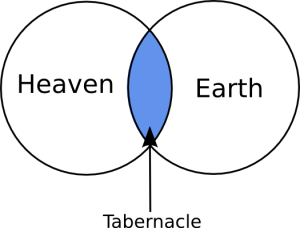 The final vision of heaven and earth
The new creation of “heaven and earth” is illustrated John’s temple imagery. Rev 21:1-4, 21:22-22:5 (Rev 3:11-12	)
This bookend counterpart to Genesis’ “heaven and earth” was God’s intention from the beginning: for God and man to “reign together forever and ever”. Rev 22:5